Initial Approaches: Starting Anticoagulation Treatment
Tatjana Potpara, MD, PhD, FESC
Associate Professor
Belgrade University
Department Head, Intensive Arrhythmia Care
Clinical Center of Serbia
Serbia
Resource Information
About This Resource
These slides are one component of a continuing education program available online at MedEd On The Go titled Treating and Preventing Clots: Anticoagulation in Atrial Fibrillation and Venous Thromboembolism

Program Learning Objectives:
Discuss appropriate diagnostic criteria and challenges faced in screening patients who may be at risk for blood clots due to either AF or VTE
Identify appropriate candidates for oral anticoagulation when AF or VTE is detected
Develop evidence-based, individualized treatment plans for patients with an indication for oral anticoagulation

MedEd On The Go®
www.mededonthego.com
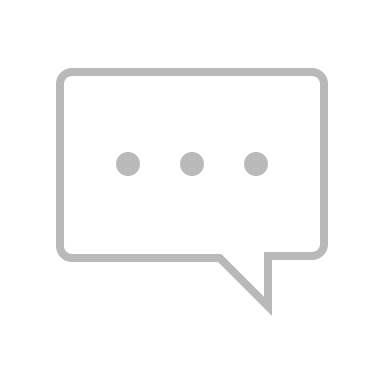 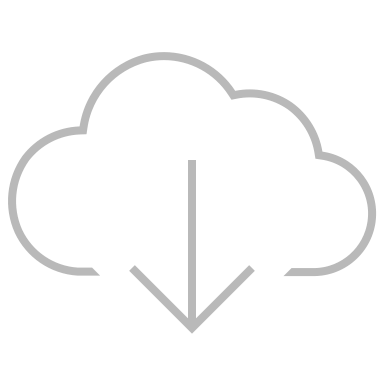 This content or portions thereof may not be published, posted online or used in presentations without permission.
This content can be saved for personal use (non-commercial use only) with credit given to the resource authors.
To contact us regarding inaccuracies, omissions or permissions please email us at support@MedEdOTG.com
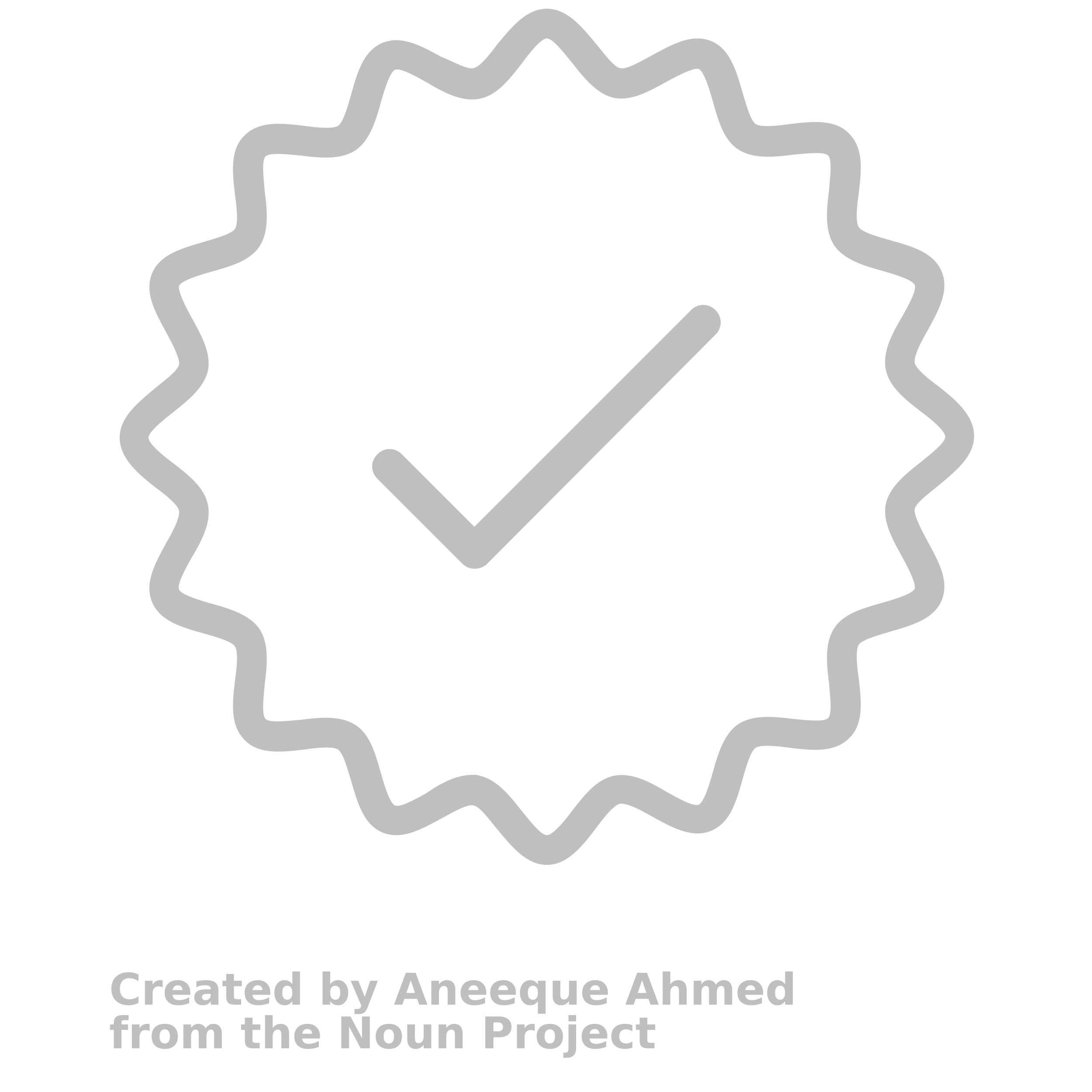 Disclaimer
The views and opinions expressed in this educational activity are those of the faculty and do not necessarily represent the views of Total CME, LLC, the CME providers, or the companies providing educational grants. This presentation is not intended to define an exclusive course of patient management; the participant should use their clinical judgment, knowledge, experience, and diagnostic skills in applying or adopting for professional use any of the information provided herein. Any procedures, medications, or other courses of diagnosis or treatment discussed or suggested in this activity should not be used by clinicians without evaluation of their patient's conditions and possible contraindications or dangers in use, review of any applicable manufacturer’s product information, and comparison with recommendations of other authorities. Links to other sites may be provided as additional sources of information.
Increasing OAC Use Results in Decreased Stroke Rates Without an Increase in Bleeding Event Rates
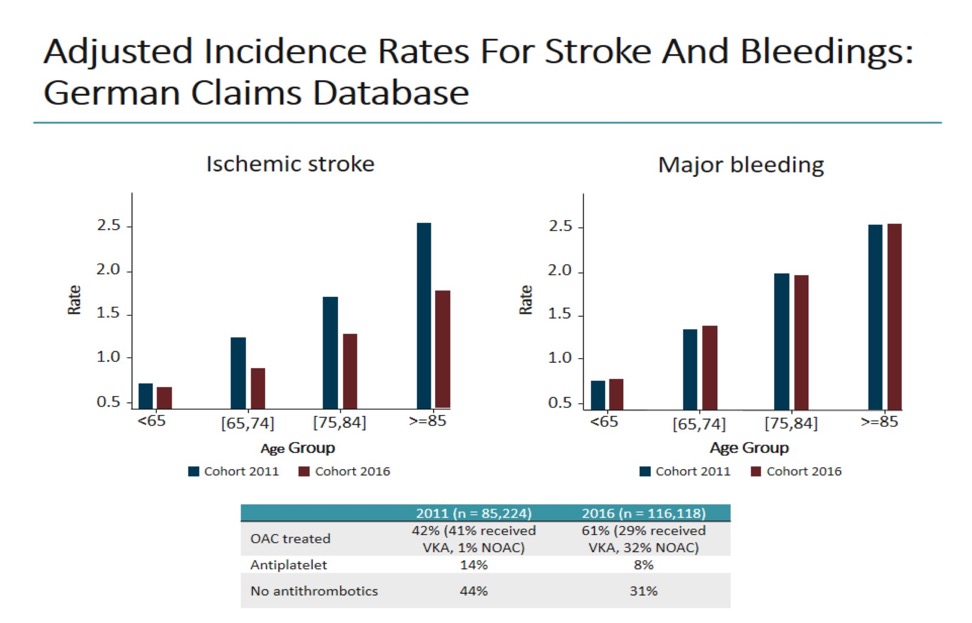 Adjusted Incidence Rates for Stroke and Bleedings:German Claims Database
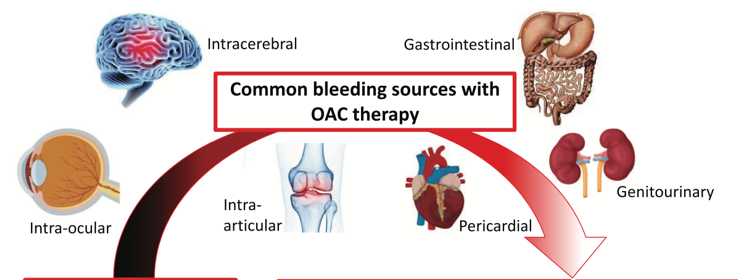 OAC, oral anticoagulant.
Hohnloser SH, et al. Clin Res Cardiol. 2019;108(9):1042-1052; Gorog DA, et al. Europace. 2022;24(11):1844-1871.
Individual Patient’s Risk of Stroke Depends on Presence of Specific Stroke Risk Factor(s)
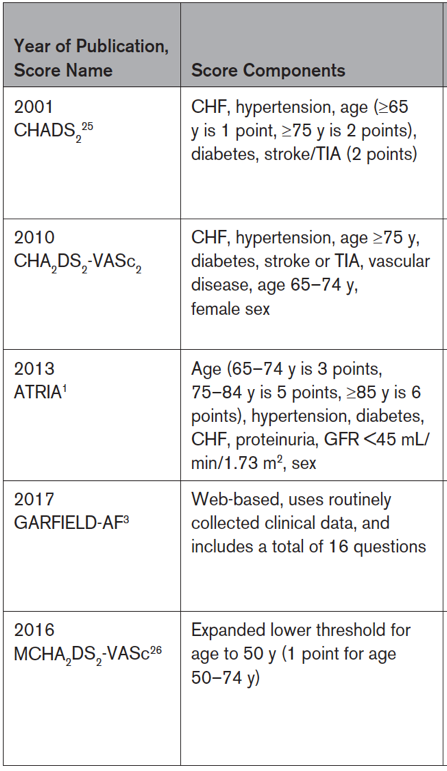 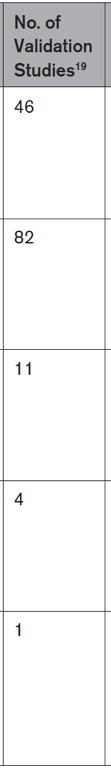 Not all stroke risk factors carry the same weight
Selected widely known stroke risk assessment scores
**
**Vascular disease, prior myocardial infarction, peripheral artery disease or aortic plaque.
*Per decade increase
CHF, congestive heart failure; LV, left ventricular; TE, thromboembolic event; TIA, transient ischemic attack.Pisters R, et al. Circ J. 2012;76(10):2289-304.
Annual stroke rates per CHA2DS2-VASc score valueSwedish National Registry Cohort
Stroke Rates Generally Increase with Increasing CHA2DS2-VASc Score Value, But Actual Stroke Rates Vary Depending on the Observed Cohort 
Risk scores are simplifications that help decision-making
Clinical risk scores have modest predictive value for identification of high-risk patients
More complicated risk scores and biomarkers only marginally improve on prediction (statistical significance is not same as clinical significance), and a score’s predictivity needs to be balanced with practical application
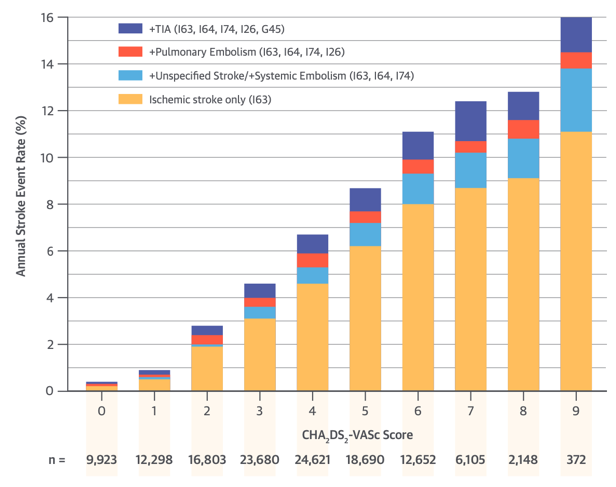 The CHA2DS2-VASc score
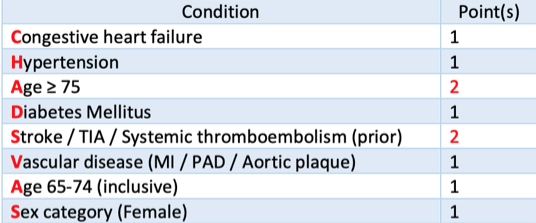 Friberg L, et al. J Am Coll Cardiol. 2015;65(3):225-32.
Risk Factor-Based Approach to Stroke Risk Management in Patients with AF
1. First identify low-risk patients:  
	CHA2DS2-VASc score of 0 (males) or 1 (females) who 	should not be offered stroke prevention therapy
✓
✓
✓
2. Then offer stroke prevention if: 
	CHA2DS2-VASc 1 or greater (males) or 2 (females)
	
Assess bleeding risk, address modifiable bleeding risk factors
3. Choose OAC (NOAC or VKA)
NOAC, novel oral anticoagulant; OAC, oral anticoagulant; VKA, vitamin K antagonist.Hindricks G, et al. Eur Heart J. 2021;42(5):373-498.
Stroke and Bleeding Risks Are DYNAMIC
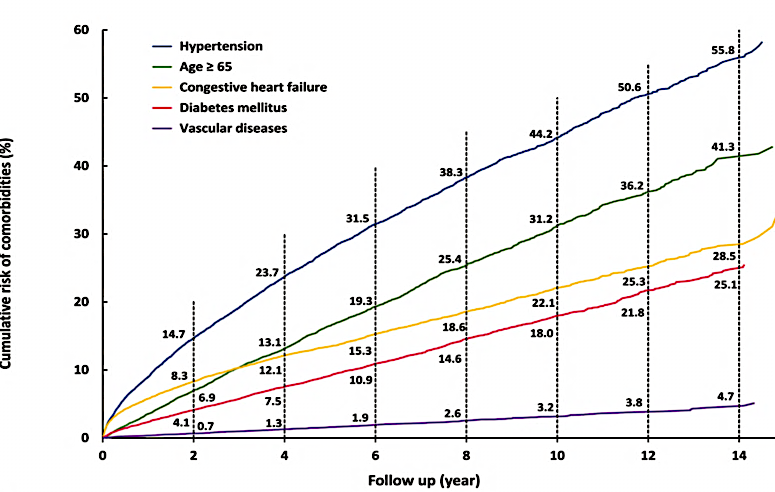 In 80% of patients who acquired a comorbidity (HF, hypertension, diabetes or vascular disease), the new condition occurred after 4.2 months of AF diagnosis
Time from incident comorbidity to ischaemic stroke was greater than 4.4 months for 90% of patients suffering stroke
Stroke and bleeding risk reassessment at periodic intervals is recommended to inform treatment decisions (e.g. initiation of OAC in patients no longer at low risk of stroke) and address potentially modifiable bleeding risk factors (Class I,B)

In patients with AF initially at low risk of stroke, first reassessment of stroke risk should be made at 4 to 6 months after the index evaluation (Class IIa, B)
Chao TF, et al. Thromb Haemost. 2019;119(7):1162-1170.
What Do the Guidelines Say?
Hindricks G, et al. Eur Heart J. 2021;42(5):373-498; Joglar JA, et al. Circulation. 2023 Nov 30.
Summary
OAC effectively reduces the risk of stroke in patients with AF, but use of OAC is associated with increased risk of bleeding
Balancing the benefit from stroke prevention against the risk of bleeding with OAC in individual AF patients is an integral part of stroke risk management  
Risk of stroke is not homogenous among AF patients but depends on the presence of specific stroke risk factors
A risk factor-based approach using stroke risk assessment scores is recommended to identify low-risk patients who would not benefit from stroke prevention therapy, while all other patients should be offered OAC if not contraindicated 
Stroke risk is not static, but changes with ageing and development of new comorbidity(ies); needs to be re-assessed at periodic intervals
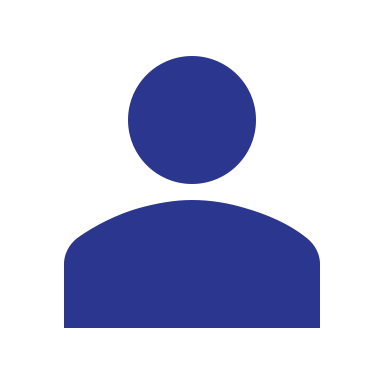 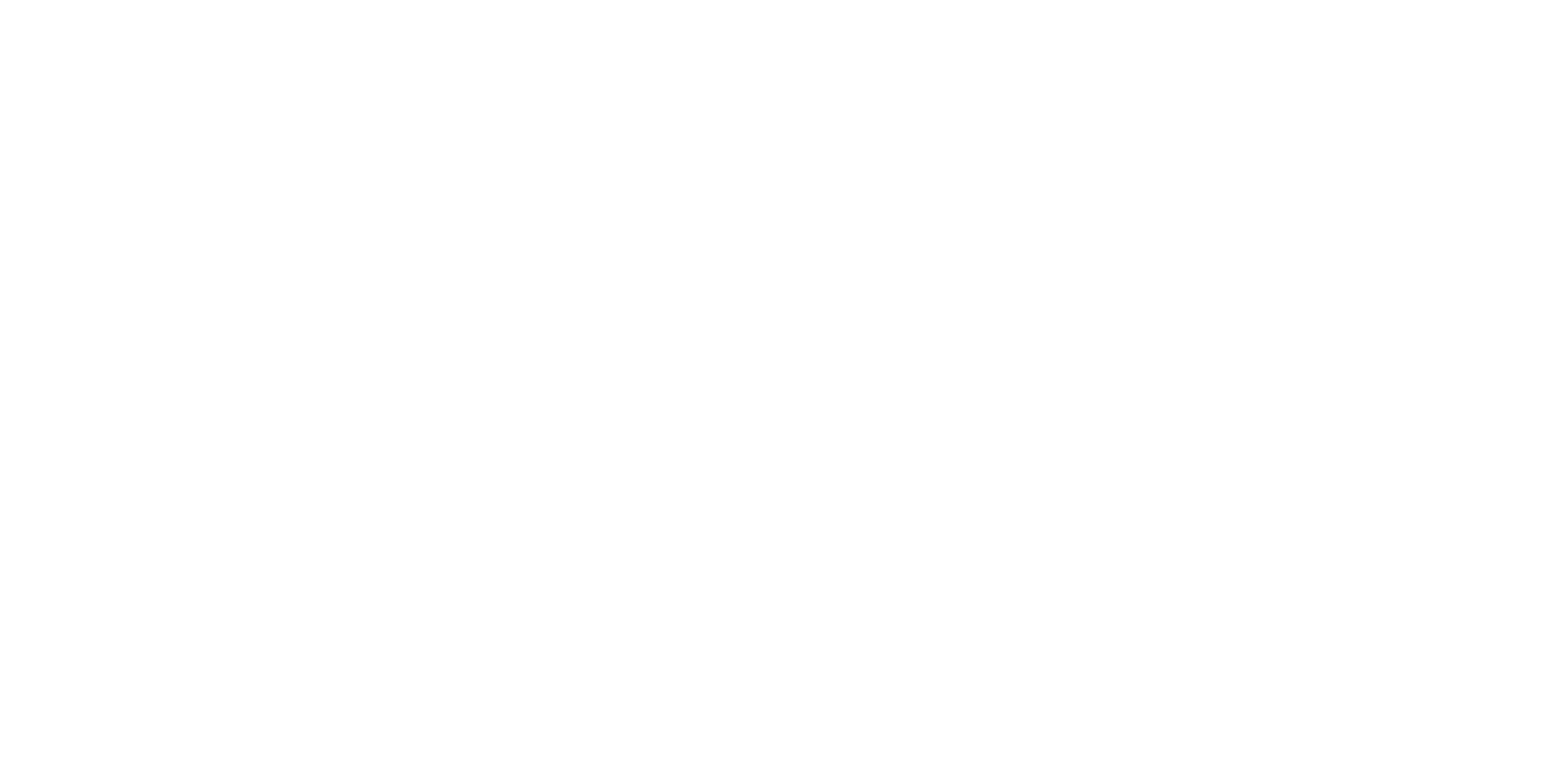 Looking for more resources on this topic?
CME/CE in minutes
Congress highlights
Late-breaking data
Quizzes
Webinars
In-person events
Slides & resources
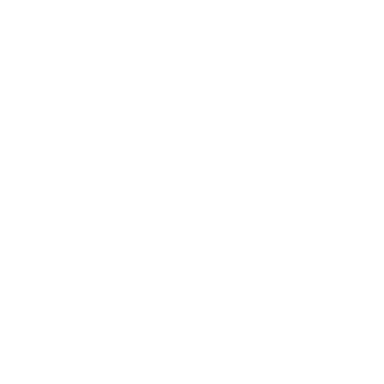 www.MedEdOTG.com